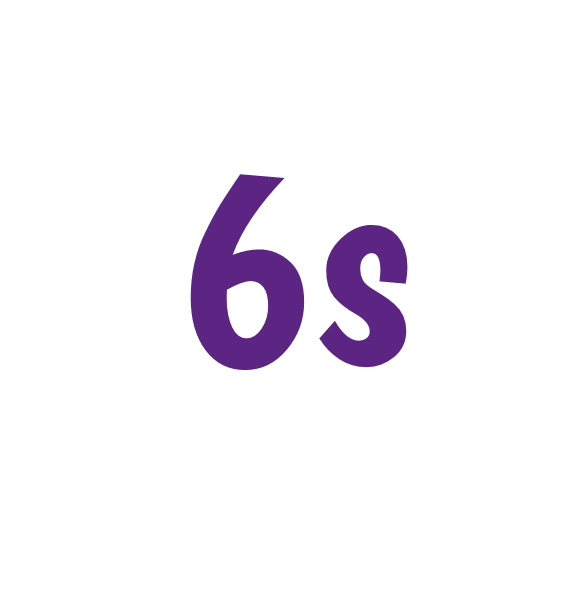 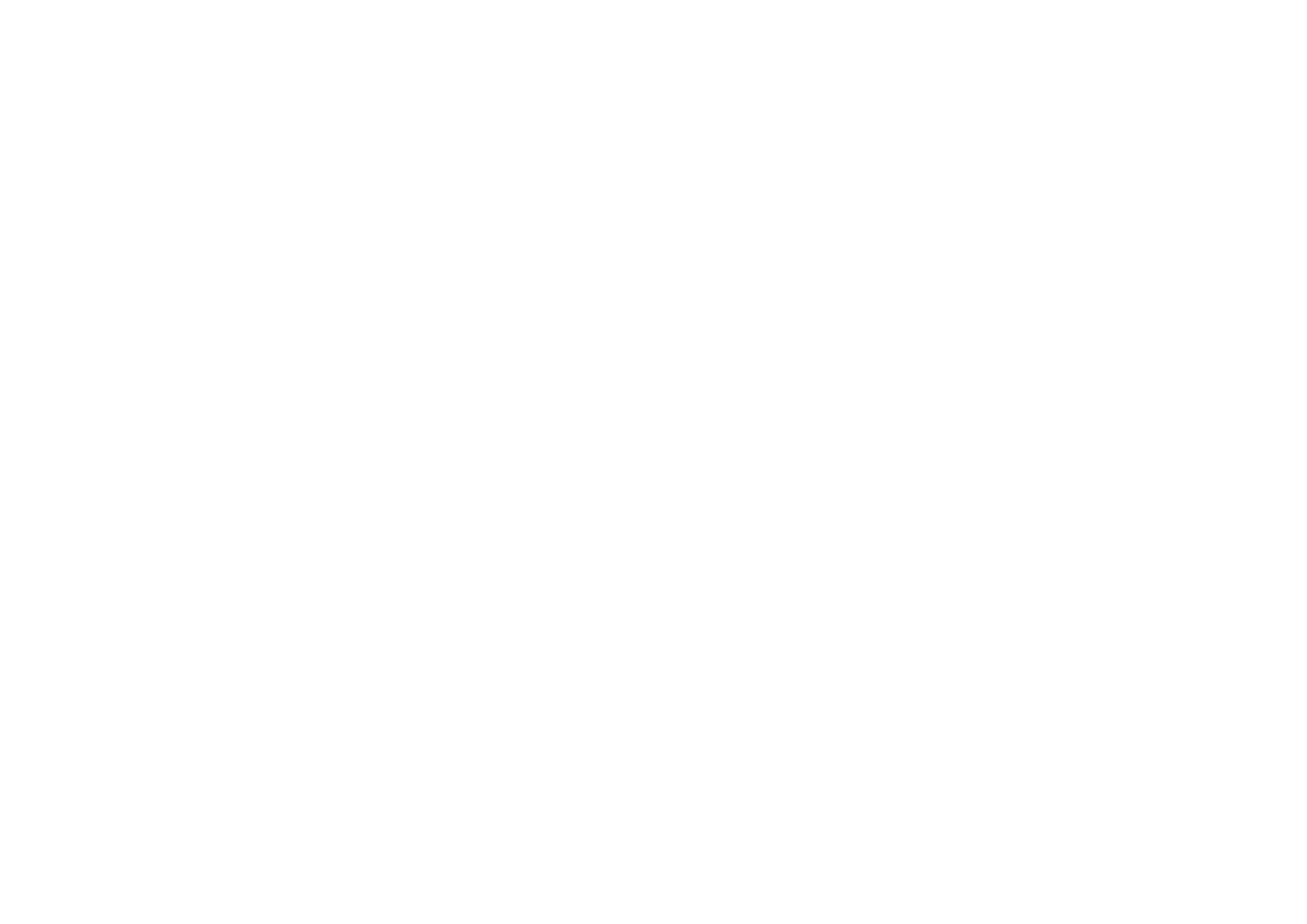 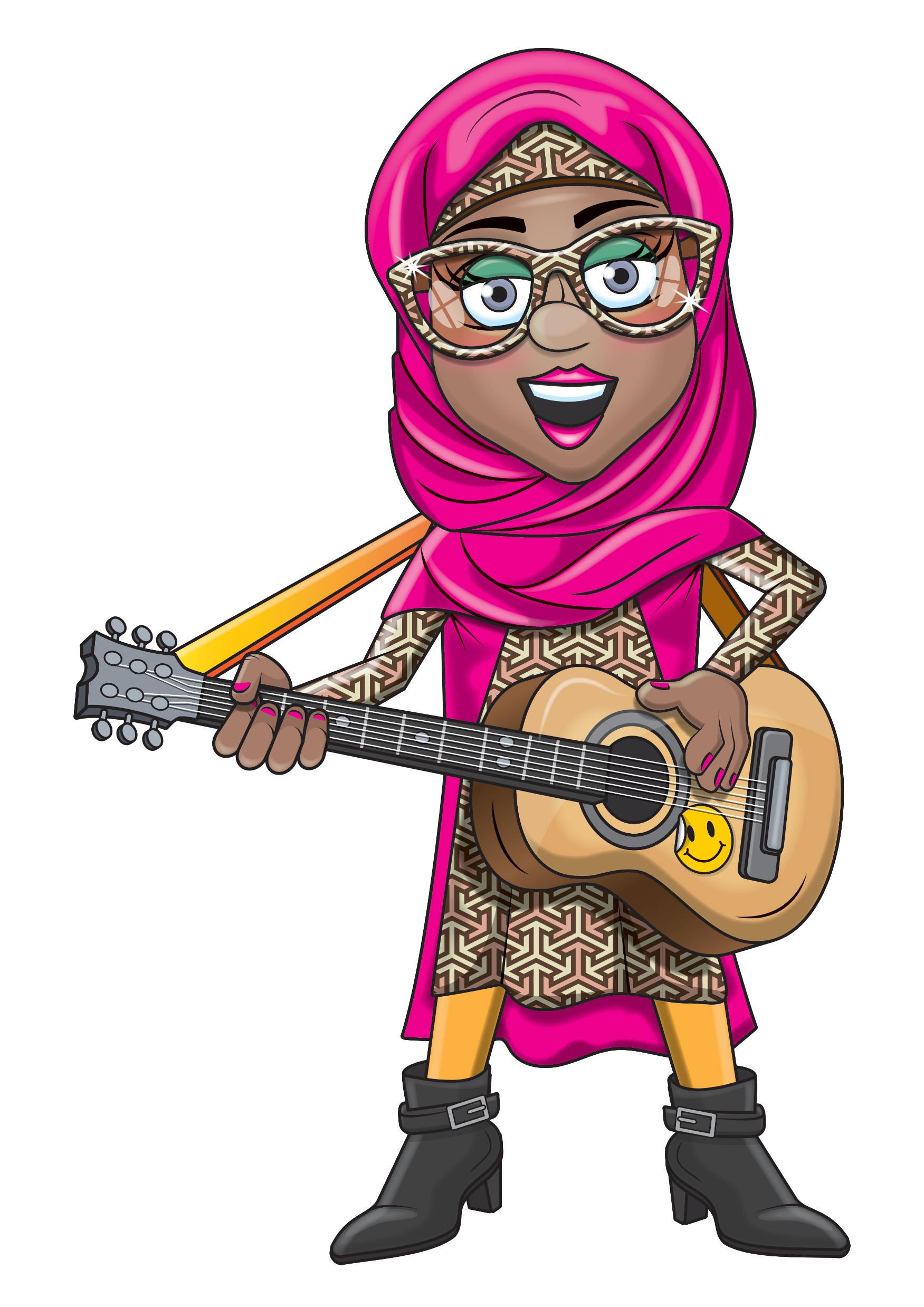 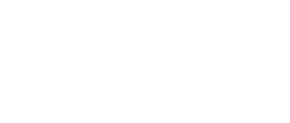 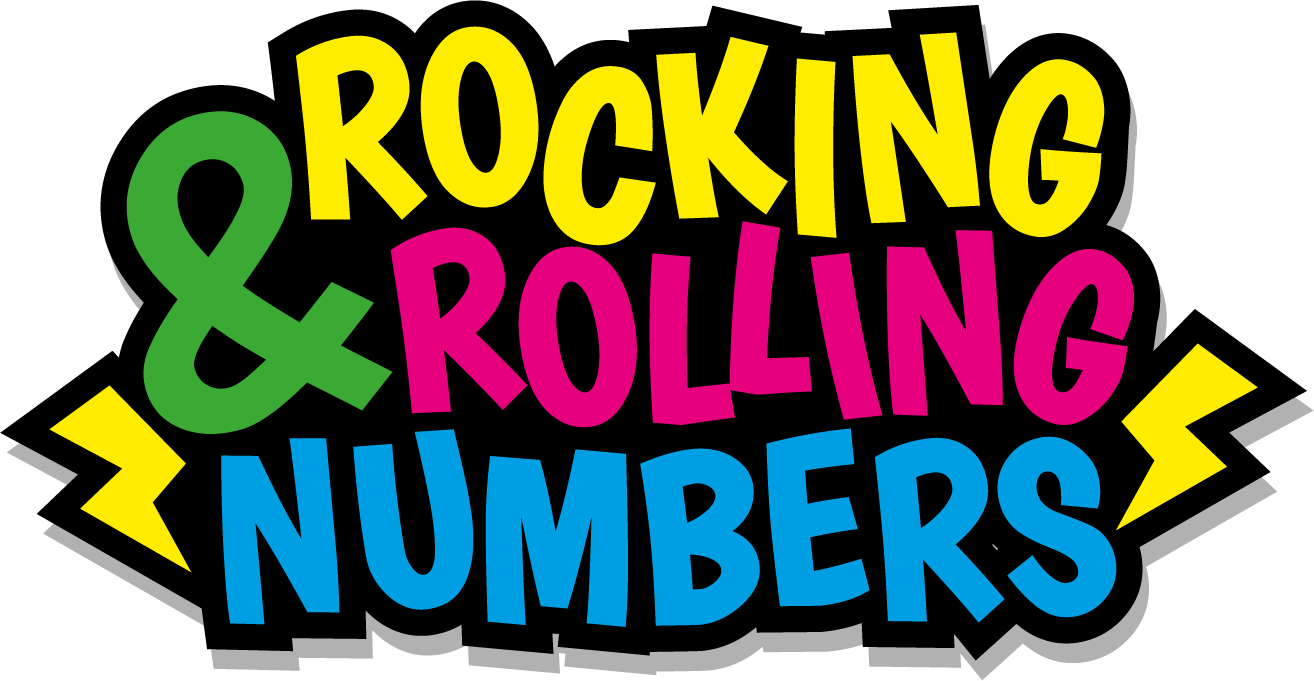 Warm-up
6, 12, 18, 24, 30,
36, 42, 48, 54, 60,
66, 72
Let’srock and roll the 6s!
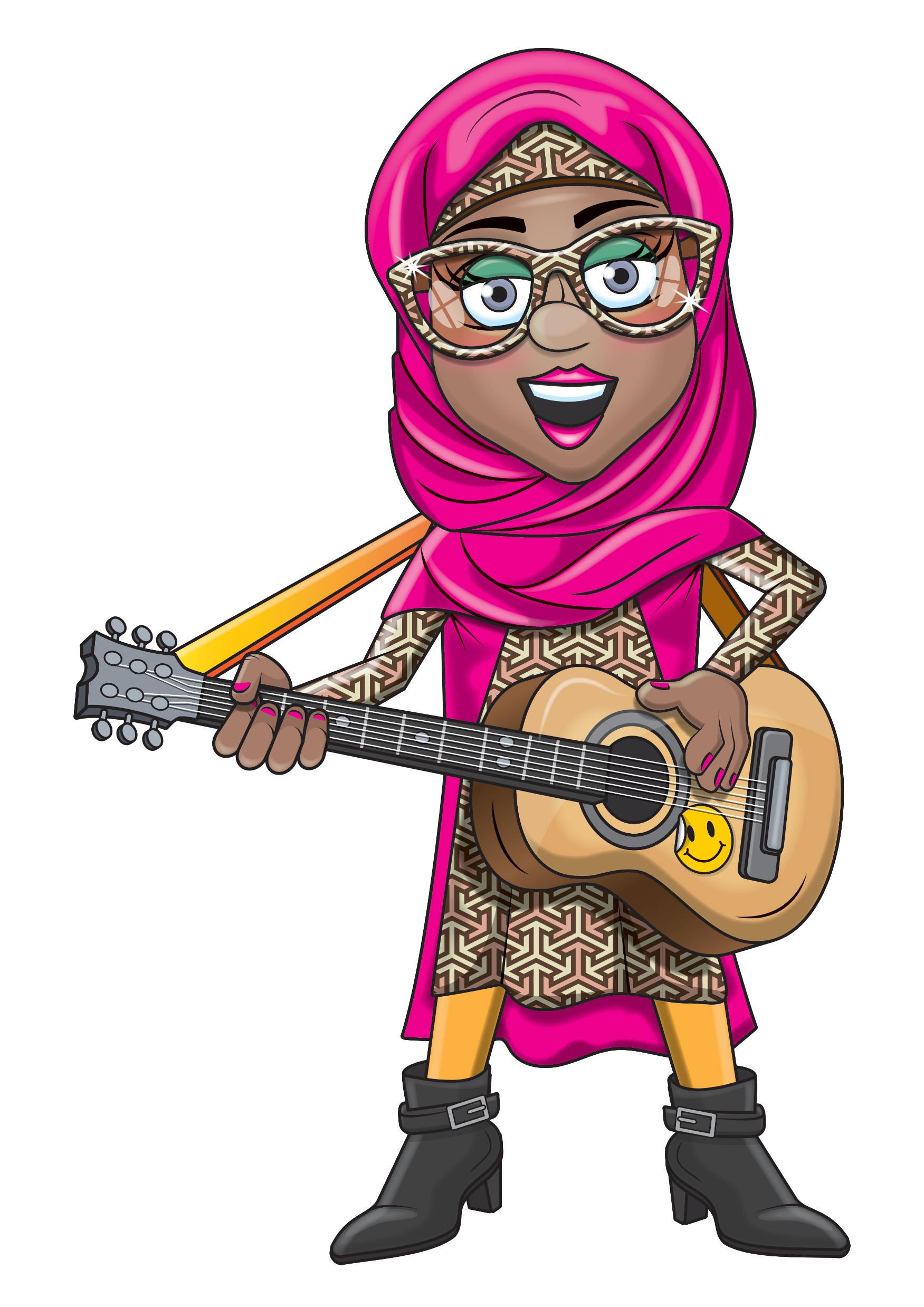 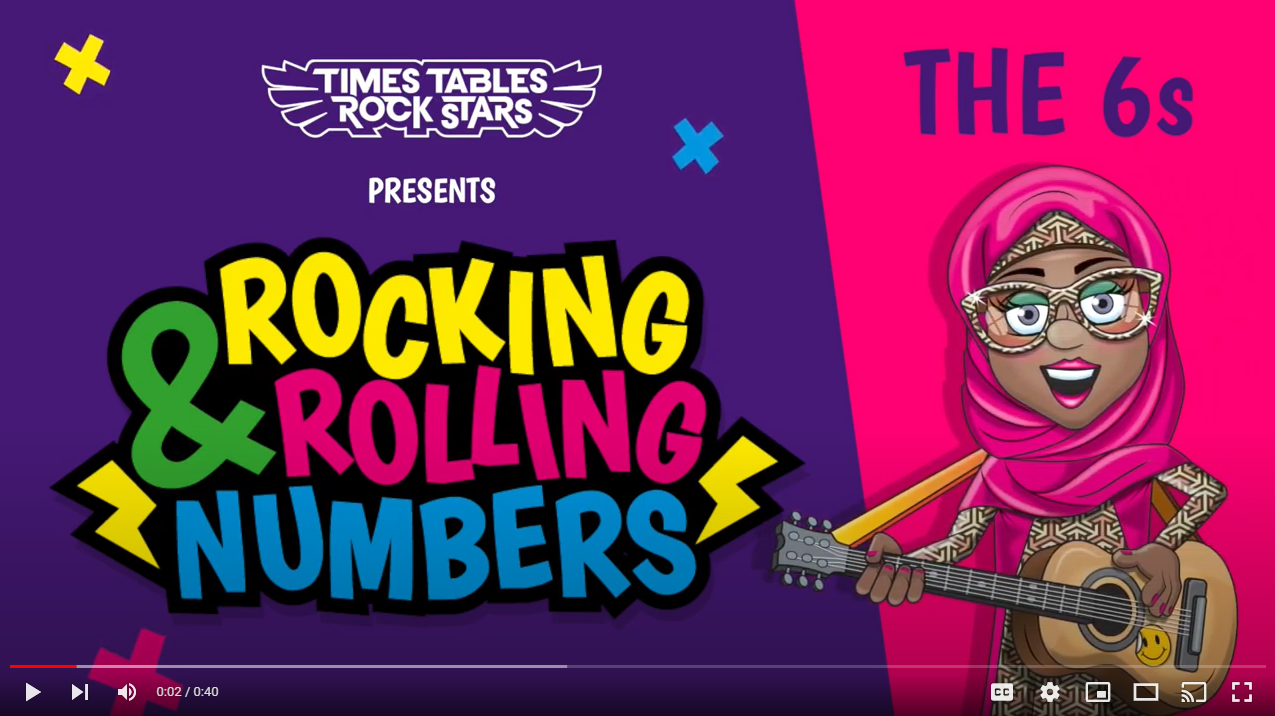 Continue with the lyrics in PowerPoint.
or
Play video
(The next 2 slides are the intro that you use for all tables in the ‘Rocking and Rolling Numbers’ series.)
Intro
Are you ready?
Ready for what?

Are you ready?
We’re ready to rock!
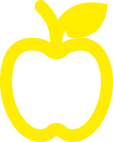 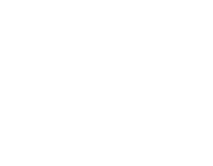 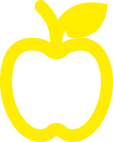 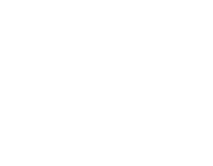 Intro
How do you want to rock today?
We’re ready to rock in a 6s kind of way!
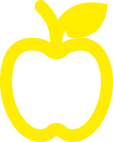 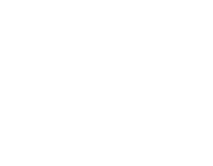 Wooooooooooooaaaaaaaaaaaaahhhhhhh!!!
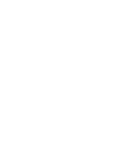 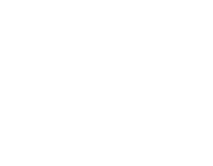 [Speaker Notes: Note that in the class’ line “We’re ready to rock in a ___ kind of way!” you’ll need to change that number to whichever table you’re rocking and rolling today.]
(And now we get into the lyrics for this particular table.)
The 6s
6, 12. 
18, 24.
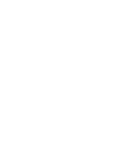 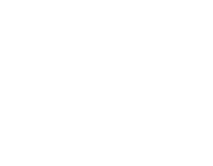 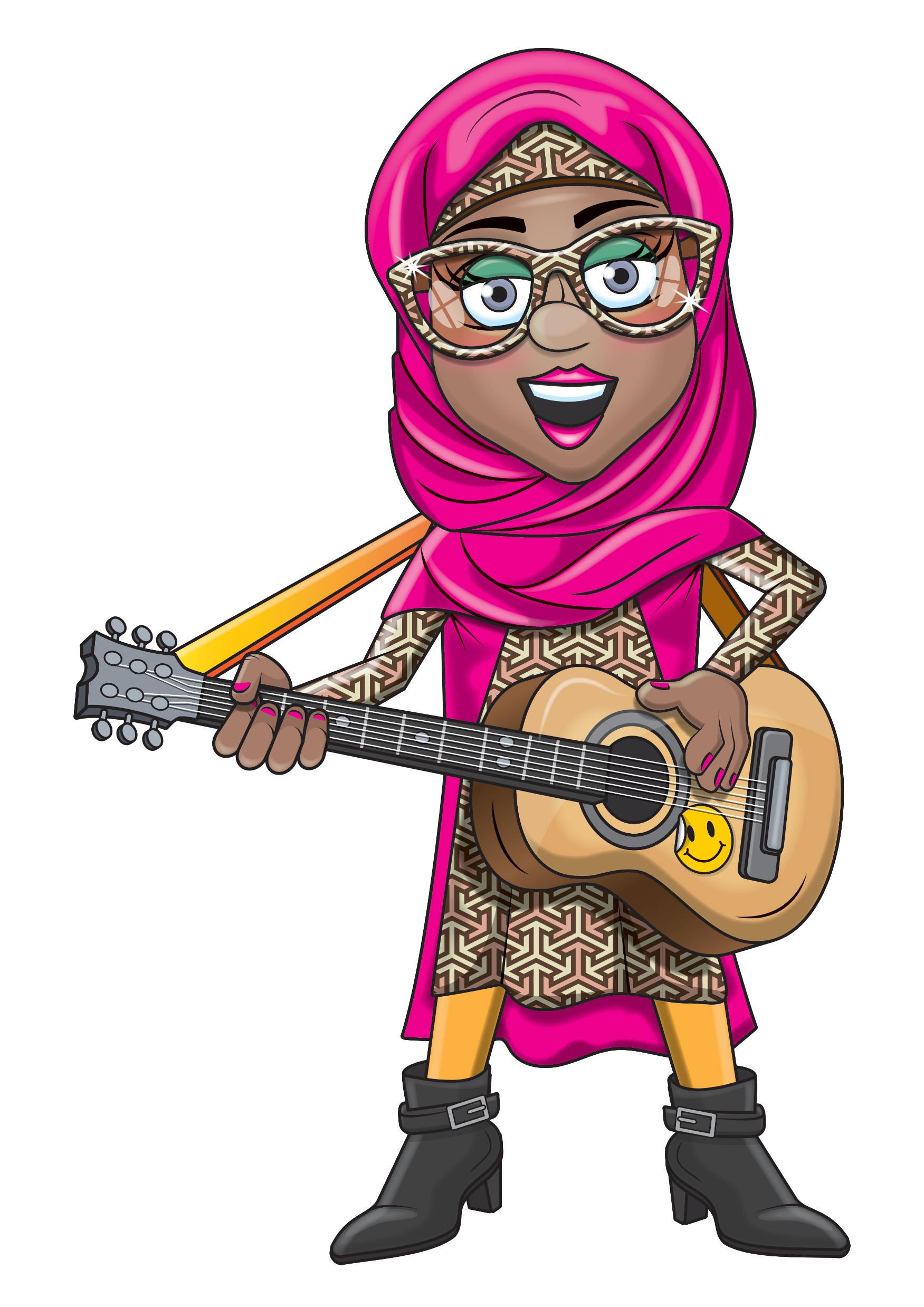 The 6s
30, 36, 42, 48.
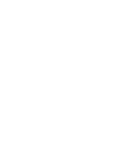 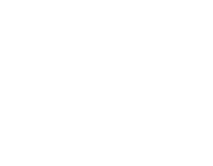 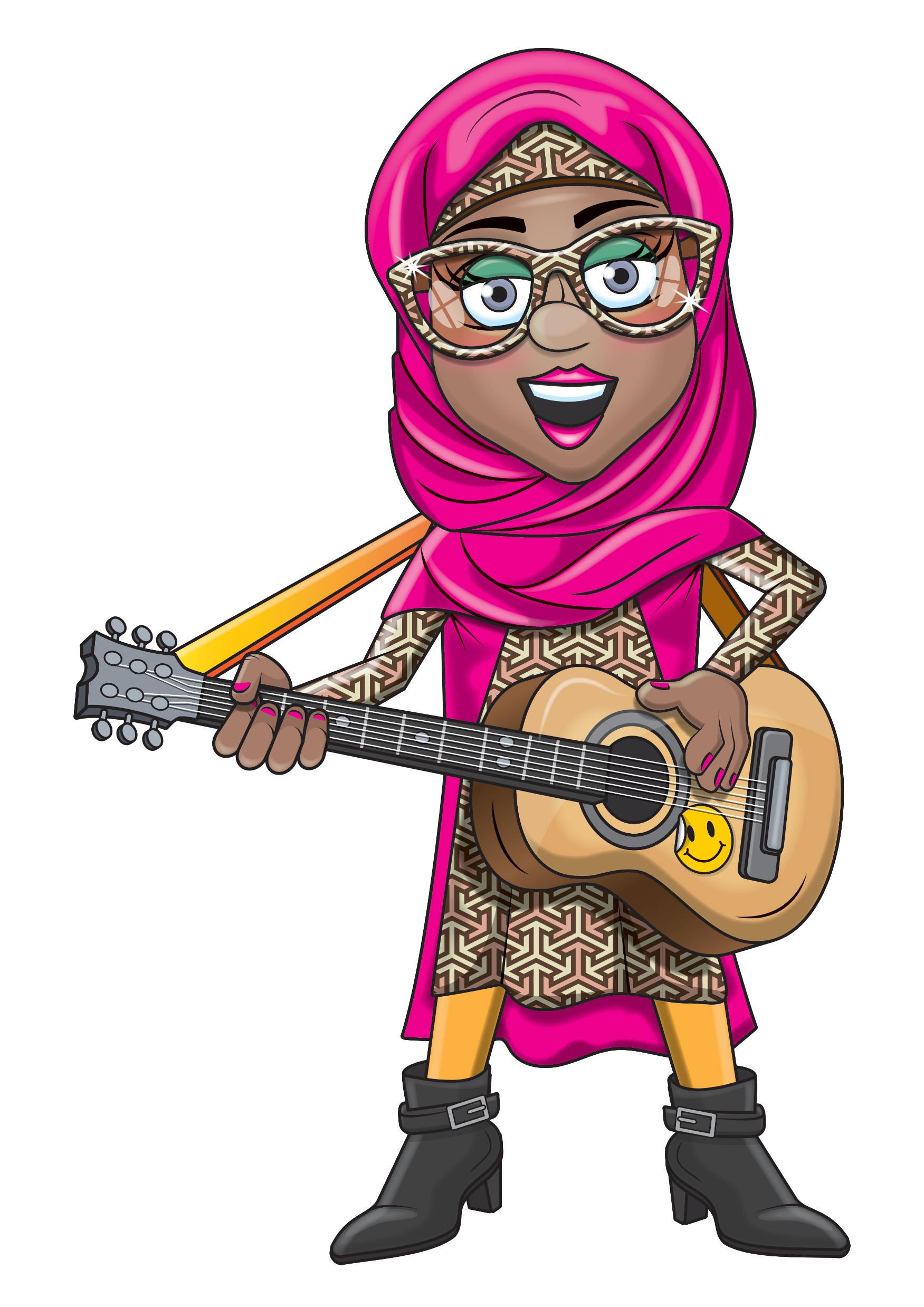 The 6s
54, 60, 66, 72.
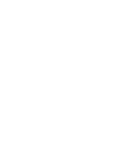 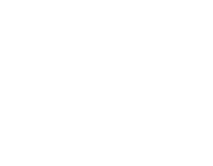 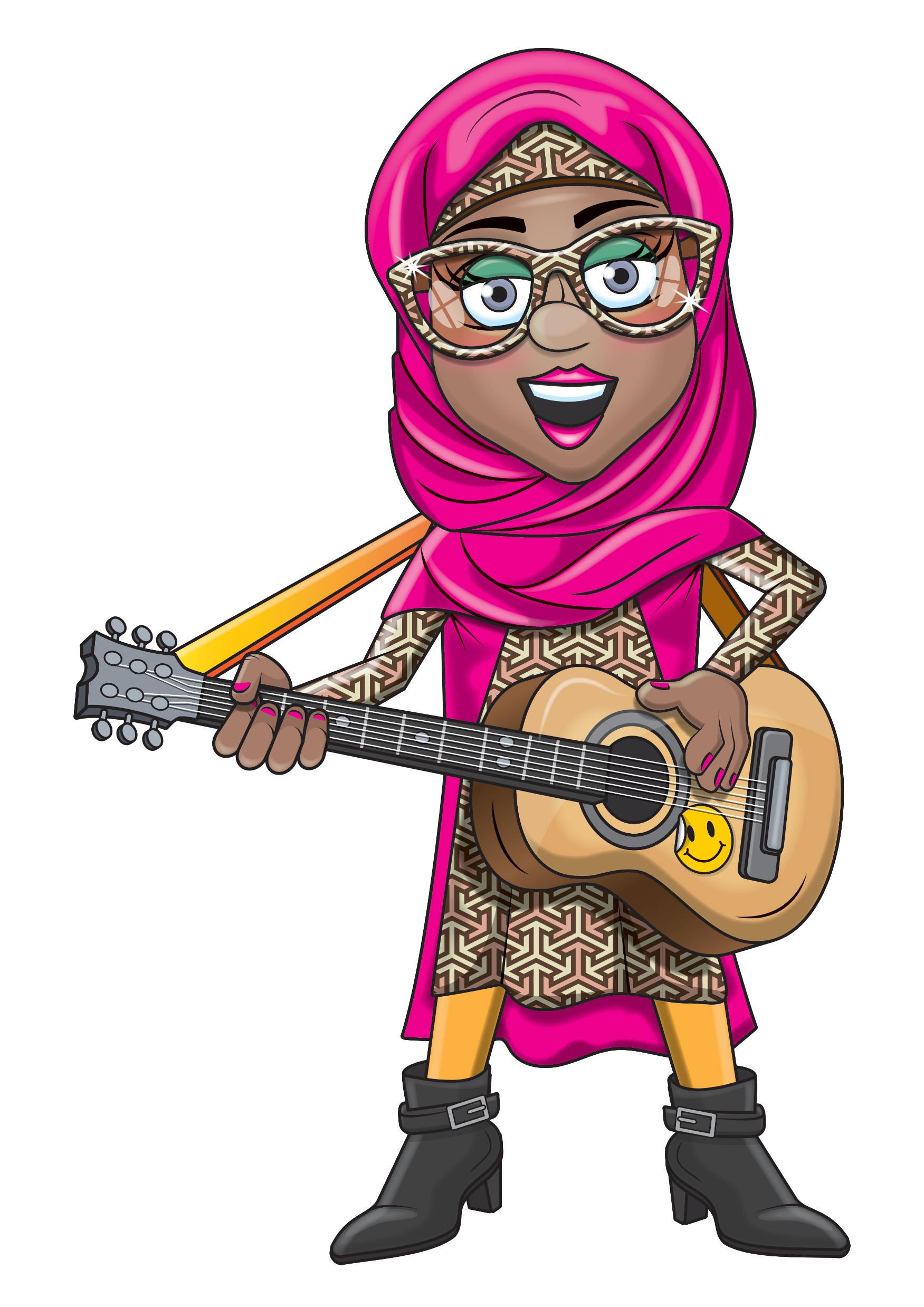 The 10s
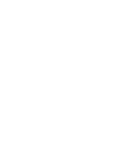 Rox knows the music.
Clap clap your hands.
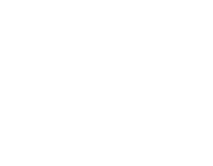 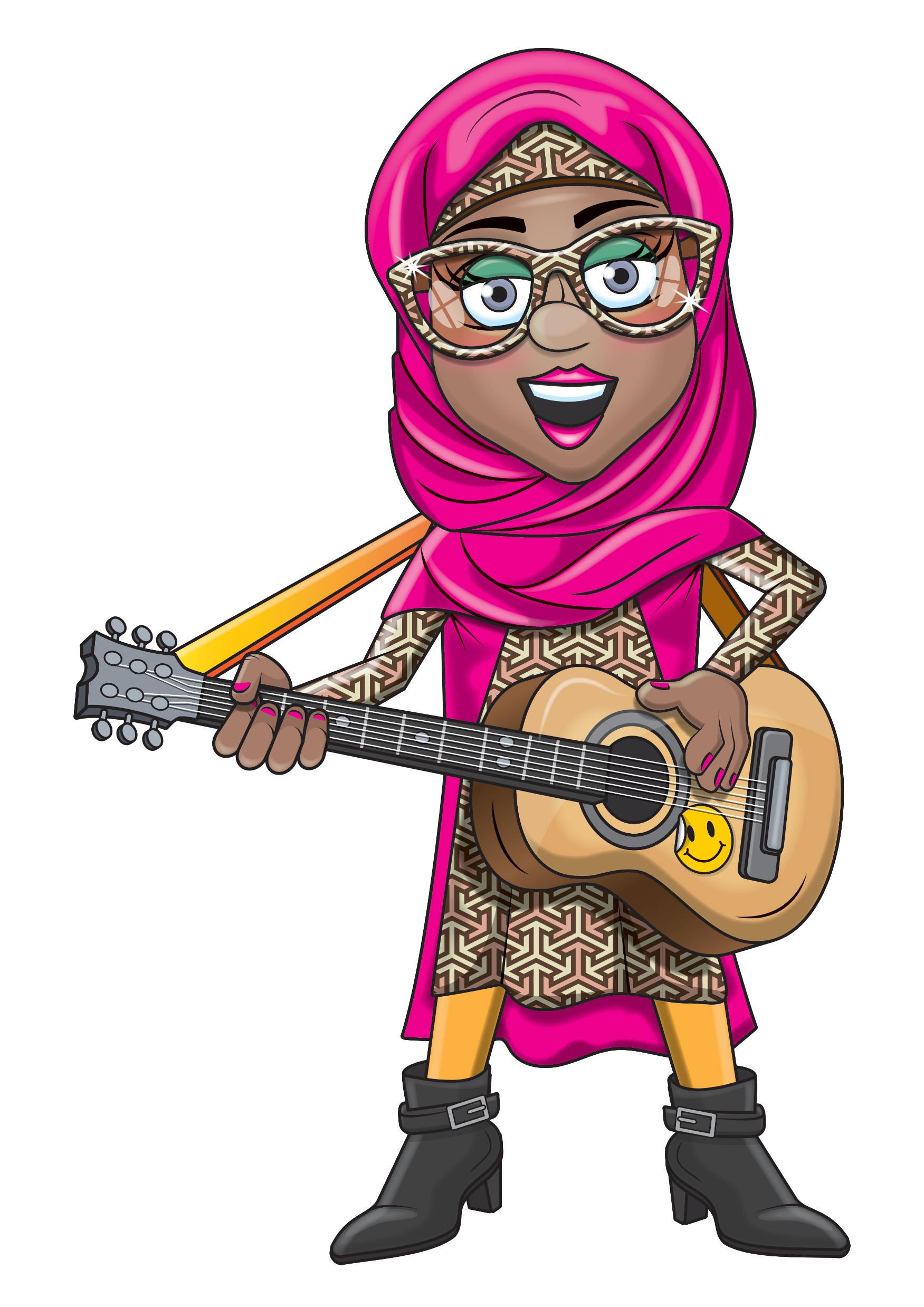 The 6s
We know the 6s.
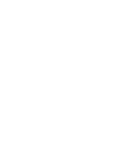 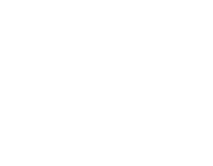 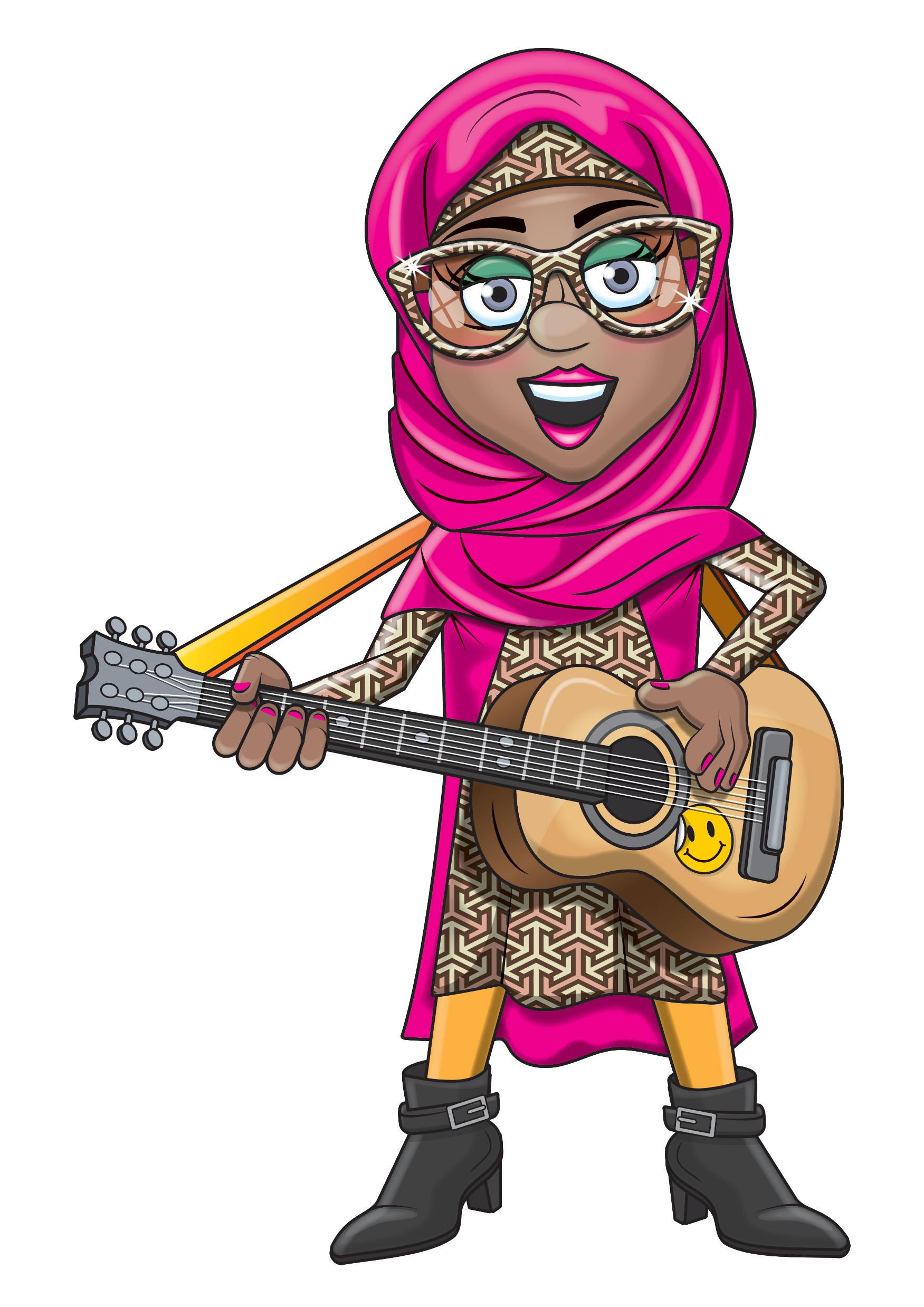 The 6s
Jammin’ with our band.
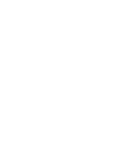 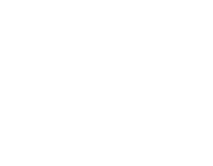 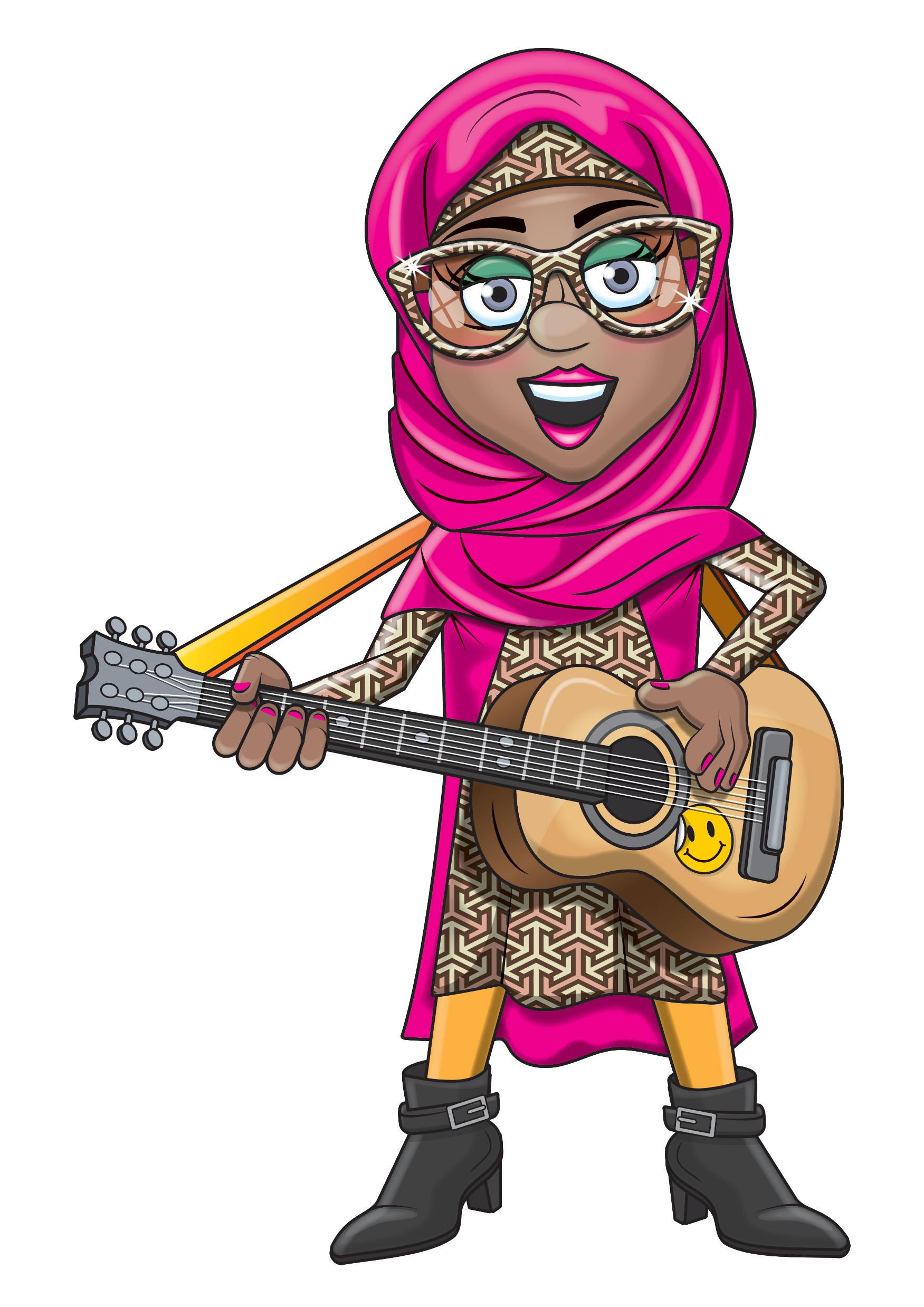 (You’ve got to the end!)
(On the next slide, you’ve got all the lyrics in one place in case you’d prefer to see it all together.)
Intro
The 6s
6, 12. 
18, 24.
30, 36, 42, 48.
54, 60, 66, 72.
Rox knows the music.
Clap clap your hands.
We know the 6s.
Jammin’ with our band!
Are you ready?
Ready for what?

Are you ready?
We’re ready to rock!

How do you want to rock today?
We’re ready to rock in a 6s kind of way!

Woooooooooaaaaaaahhh!
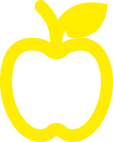 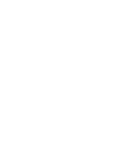 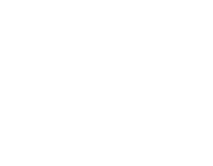 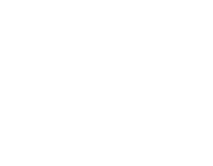 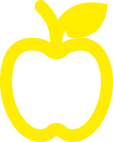 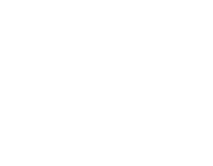 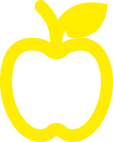 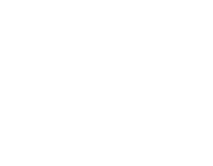